What feeling does the picture represent?A) puzzled    b) unsure   c) furious
Презентация для повторения лексического материала за 1 триместр (1-3 модуль)для учащихся 8 класса.
К УМК Spotlight
Составитель: учитель англ. языка
Шиндрова Анна Алексеевна
Fill missing adjectives.Ann’s… and … You can trust her and she always does what she says.
selfish/ shy

honest/ reliable

easy-going/ sociable
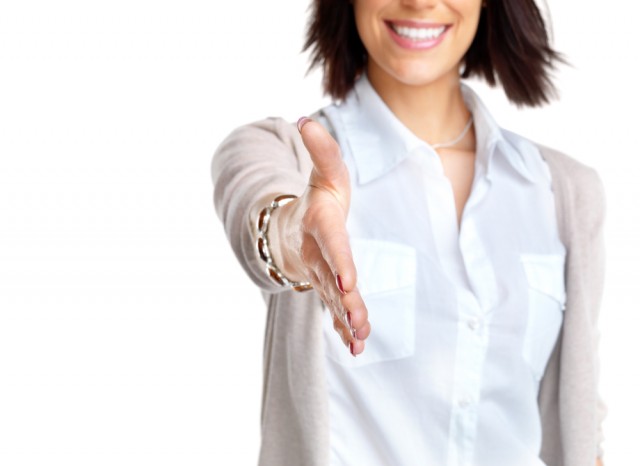 Name the idiom.
Choose the right preposition.You shouldn't be jealous … other people’s success.
Of

With

to
Who did discover penicillin?
Alexander Fleming

Joseph Montgolfier

Marie Curie
What does mean an «obento»? Use the words to explain.
Rise               serve              box             small

      	portions                   pleasing to the eye
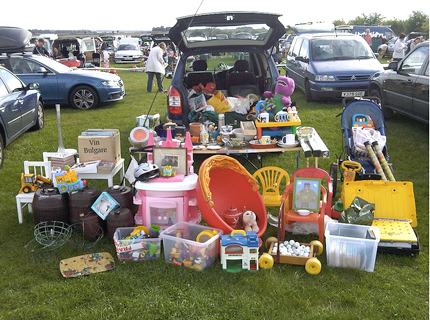 What’s this?
a) Bazaar            b) flea market        c) car boot sale
When did people start celebrating  “By Nothing Day”?
In 1993

In 1994

In 1995
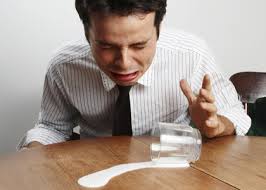 What does the picture mean? Remember the idiom.
Describe the situation when we can use it.
What does plastic come from?
pollution

electricity

oil
It’s…
The rubbish
The landfill site
The manufacturing of plastic bags
I prefer … of chocolate to the milk or white varieties.
A bar

Dark 

Milk
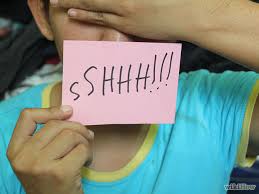 Remember the idiom.
Who was the first passengers of hot-air balloon?
sheep, duck and cockerel

Sheep, duck and chicken

Dog, duck and sheep
When did the Montgolfier brothers present their first hot-air balloon?
On 19th September 1783

On 1st September 1883

On 20th October 1783
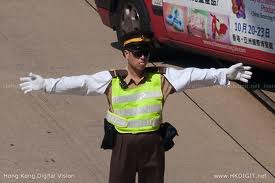 ?
Police

Traffic warden

Air traffic controller
Alexander Fleming is a …
Polish scientist

British scientist

Scottish scientist
Been a very … scientist, he used to leave his culture plates all around his lab.
messy

sloppy

dirty
Marie Curie died …
from radiation poisoning

of radiation illness

of radiation poisoning